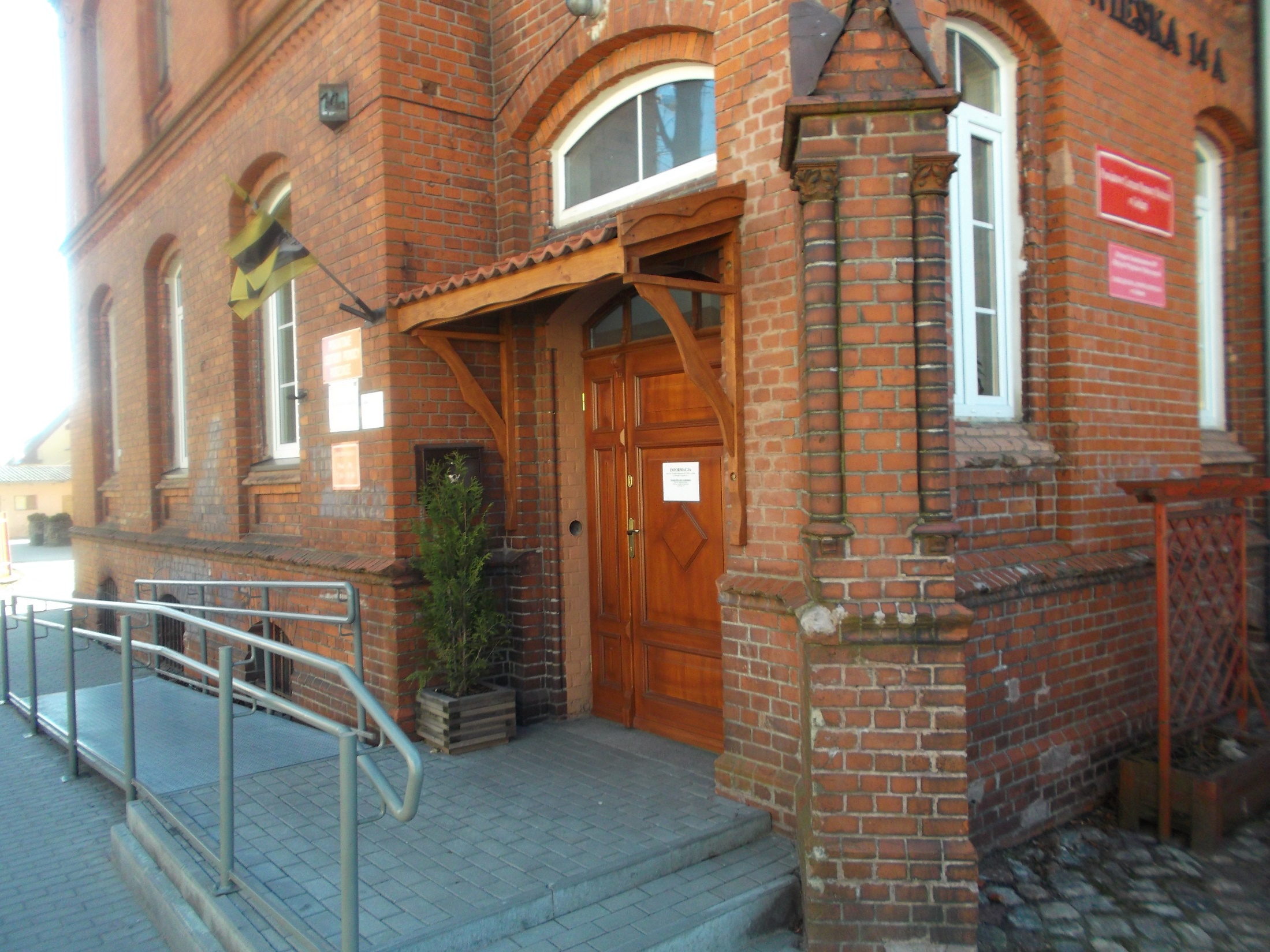 Działalność Powiatowego  Centrum Pomocy Rodzinie w Gołdapi w 2021  roku
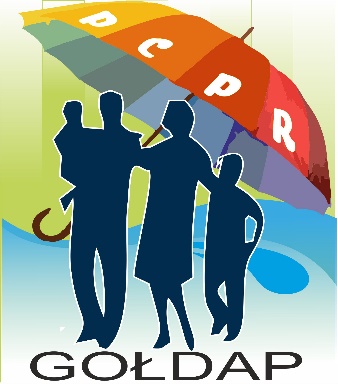 Kadra PCPR
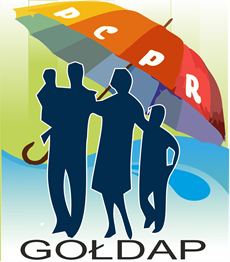 Umowy - zlecenia
Prawnik   (4 g. miesięcznie)
2 psychologów    (10 g. tygodniowo)
2 osoby prowadzące program korekcyjno – edukacyjny
Informatyk
Pedagog
Osoby prowadzące rodzinne domy dziecka  (2 umowy)
Osoby do pomocy w gospodarstwie domowym (3)
Osoby prowadzące zawodową rodzinę zastępczą (1)
Osoba sprzątająca
Działalność Zespołu ds.  rodzinnej pieczy zastępczej.
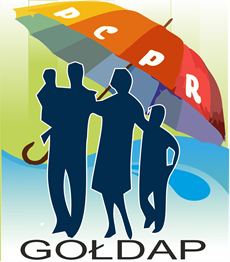 Zespół obejmował wsparciem:
 2 rodzinne domy dziecka
 1 rodzinę zawodową
 15 rodzin zastępczych niezawodowych
 26 rodzin zastępczych spokrewnionych  (69 dzieci).
 Wsparcie polegało m. in. na: 
występowaniu z pozwem o alimenty od rodziców biologicznych, pomocy w dostępie do poradni specjalistycznych, psychologa, prawnika, regulowaniu i organizowaniu kontaktów z rodzicami biologicznymi, organizacji zajęć dodatkowych dla dzieci, współpracy z sądem, kuratorami i asystentami w kierunku powrotu dzieci do rodzin naturalnych, współpracy ze szkołami, uczestnictwie w rozprawach sądowych, pracy socjalnej z  wychowankami  i rodzicami biologicznymi, 
przyznawaniu  świadczeń (295 decyzji administracyjnych ). 
rozliczaniu przyznanych świadczeń z gminami, miastami i powiatami (wystawiono 668 not księgowych)
organizowaniu   posiedzeń  Zespołów ds. Oceny Sytuacji Dziecka (11 x)
monitorowaniu sytuacji pełnoletnich wychowanków pieczy zastępczej, motywowaniu ich do nauki, do pracy,
organizowaniu  grupy wsparcia dla rodzin zastępczych i prowadzących RDD.
regulowaniu sytuacji prawnej dzieci ( 19 dzieci zgłoszono do WMOAO, dwoje zostało adoptowanych).
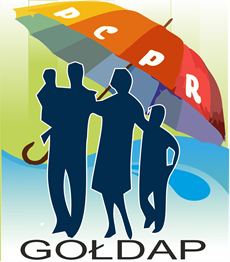 Przyczyny umieszczenia dzieci             w  pieczy zastępczej (rodz. inst.)
Liczba dzieci
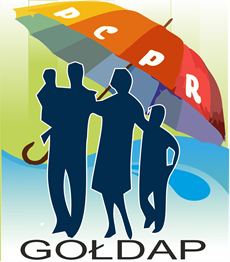 Liczba dzieci w rodzinach zastępczych w latach 2017 - 2021
Liczba rodzin zastępczych
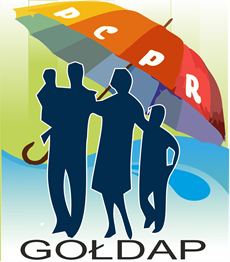 Wydatki na rodzinną pieczę zastępczą                (świadczenia dla rodzin zastępczych w powiecie gołdapskim oraz w innych powiatach, wynagrodzenie koordynatorów pieczy zastępczej, wynagrodzenie rodzin zastępczych i pomocy domowych, pomoc psychologiczna rodzinom i wychowankom,)
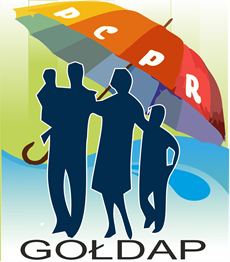 Zwrot Gminy Gołdap,  Dubeninki, Banie Mazurskie– 310.674 zł, inne powiaty – 220.335zł.
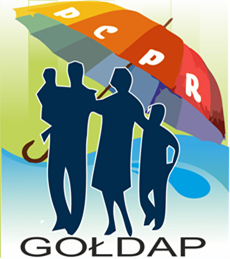 Dodatek wychowawczy dla dzieci w rodzinnej pieczy zastępczej
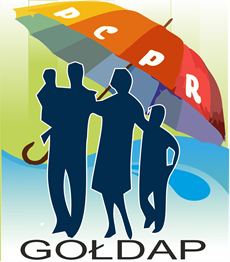 Instytucjonalna piecza zastępcza
Dzieci z Powiatu Gołdapskigo – 10
Dzieci z innych powiatów – 17
  
W 2021 r. wydano 5 skierowań  do Domu św. Faustyny w Gołdapi 

Dzieci z Powiatu Gołdapskiego – 3.104,73  zł
Dzieci z innych powiatów – 3.841,38 zł
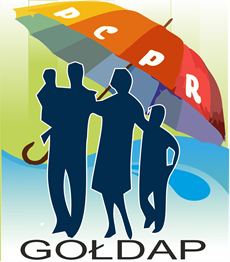 Koszty instytucjonalnej pieczy zastępczej
Dotacja ogółem dla Domu Św. Faustyny(Dzieci z Powiatu Gołdapskiego i dotacje z innych powiatów)
Zwrot Gminy Gołdap,  Dubeninki – 140.408 zł, inne powiaty – 757.671 zł.
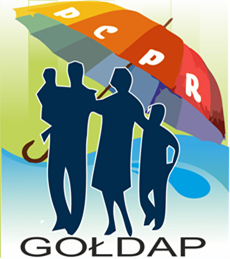 Dodatek wychowawczy Dom św. Faustyny
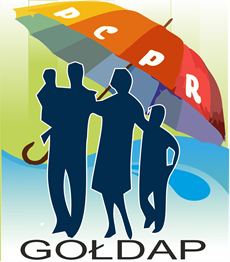 Szkolenie kadry pomocy społecznej
2 koordynatorów Rodzinnej Pieczy Zastępczej ukończyło szkolenie w Warszawie nt. „Między Lwem a Pogromcą. Profilaktyka i terapia uzależnień behawioralnych dla realizatorów programów profilaktycznych”.
Szkolenie pn. „Zadania poszczególnych faz rozwoju rodziny”
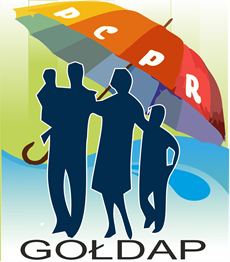 Szkolenie rodzin zastępczych

W 2021 roku PCPR zorganizował  następujące szkolenia dla   rodzin zastępczych:

Szkolenie dla kandydatów na rodziców zastępczych spokrewnionych (2 rodziny)
Szkolenie dla kandydatów na  niezawodową rodzinę zastępczą (1 rodzina)
„Podstawy teorii przywiązania – wzorce przywiązania we wczesnym dzieciństwie”
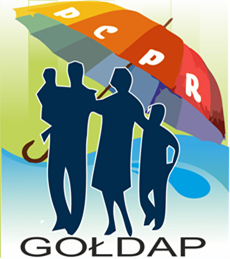 Zespół ds. rehabilitacji społecznej
rozdysponował dla mieszkańców powiatu  oraz WTZ w Gołdapi i PUP  1.534.916 zł. ze środków PFRON na zadania określone w ustawie o rehabilitacji zawodowej i społecznej oraz zatrudnianiu osób niepełnosprawnych
zrealizował programy na rzecz osób niepełnosprawnych na kwotę  214.368zł.
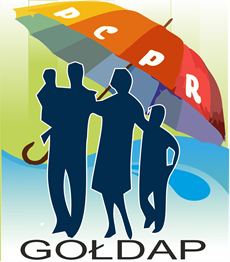 Przeciwdziałanie przemocy w rodzinie
Pracownicy PCPR uczestniczyli w posiedzeniach Zespołu Interdyscyplinarnego i grup roboczych w Gołdapi. 
Przeprowadzono  3 miesięczny program korekcyjno – edukacyjny dla 5 osób
Prowadzono pracę socjalną z ofiarami przemocy.
Świadczono mieszkańcom powiatu poradnictwo prawne  
Świadczono poradnictwo psychologiczne 
Upowszechniano ulotki, informatory nt. przemocy.
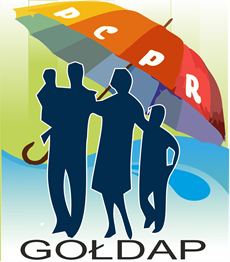 Pozyskane środki zewnętrzne w 2021 roku
W-M Urząd Wojewódzki –4500 zł/program korekcyjno – edukacyjny/
GKRPA w Gołdapi –12980 zł /warsztaty dla rodziców, socjoterapia/
PFRON - Aktywny Samorząd –83.418zł. /wsparcie osób niepełnosprawnych aktywnych zawodowo
PFRON Moduł IV – 32201zł. Wsparcie osób niepełnosprawnych poszkodowanych w wyniku żywiołu i chorób zakaźnych.
Opieka Wytchnieniowa – 4000zł. 
AOON – 94749zł
Program kompleksowego wsparcia dla rodzin „Za życiem” – Adaptacja poddasza na dom dla matek z małoletnimi dziećmi i kobiet w ciąży  181.179,50 zł. 

    RAZEM:  413.027,50: zł.
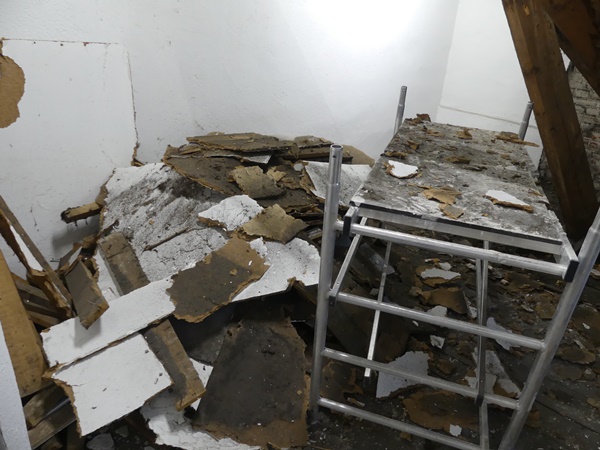 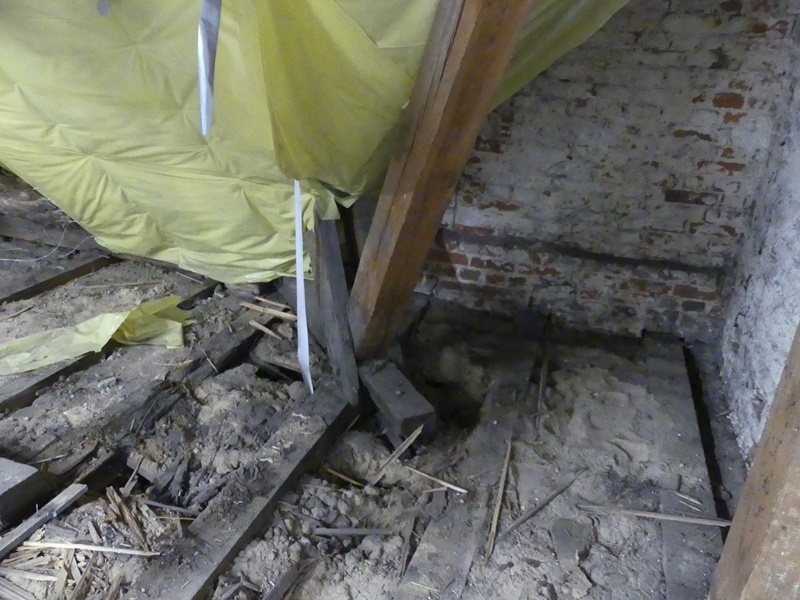 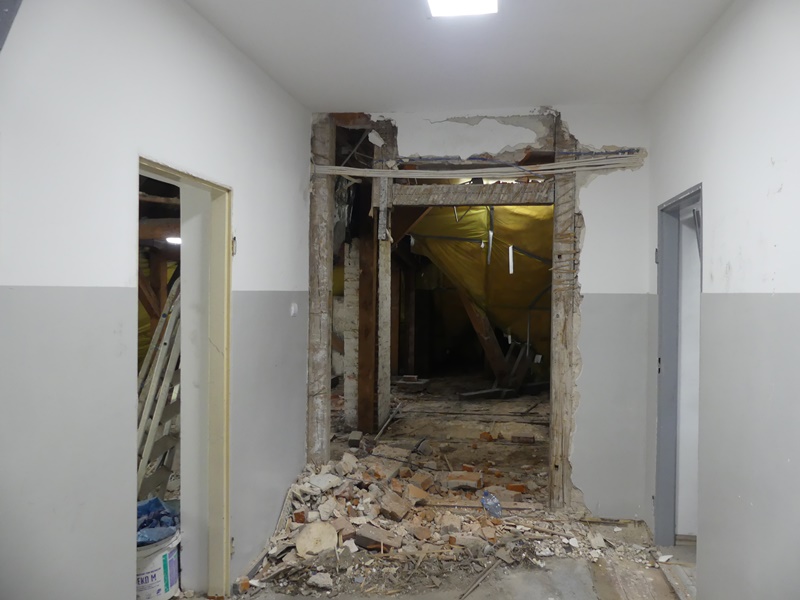 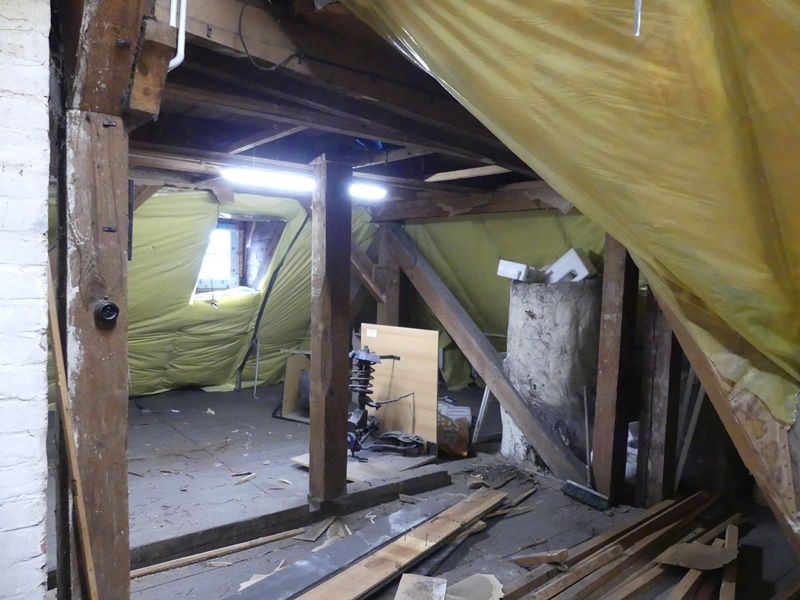 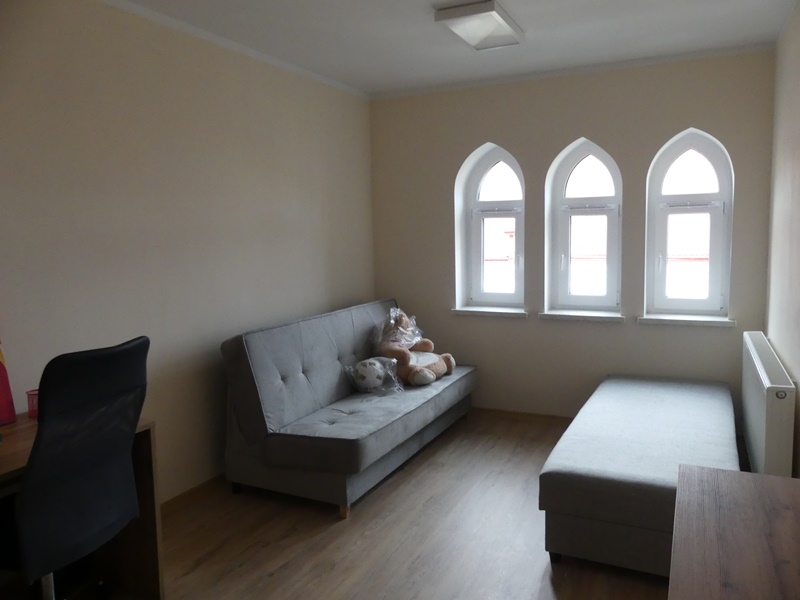 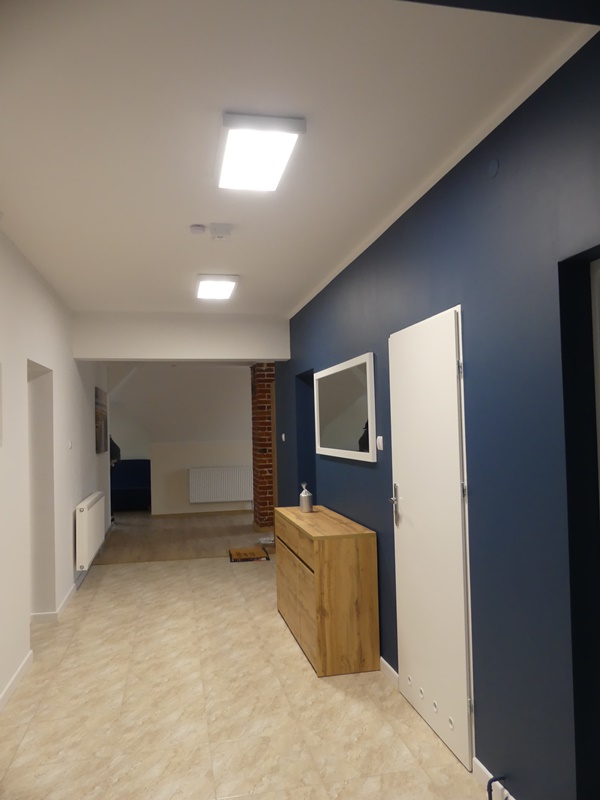 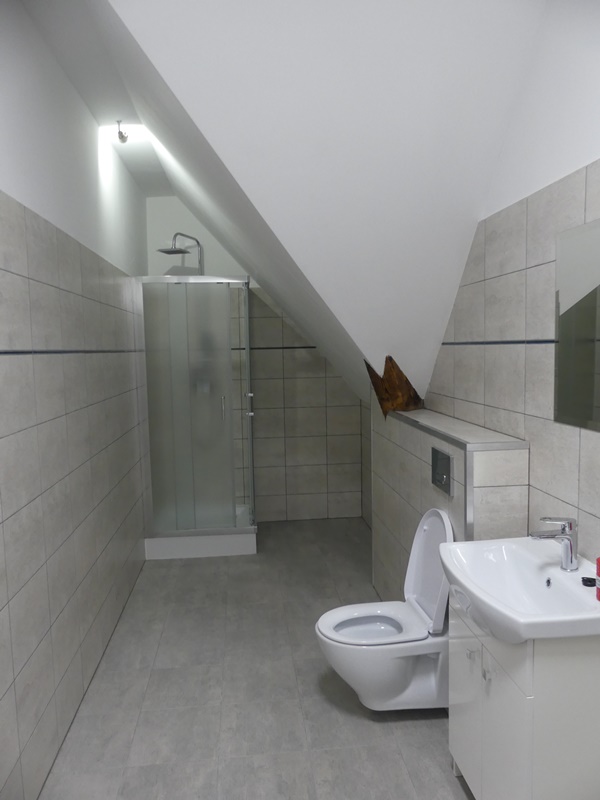 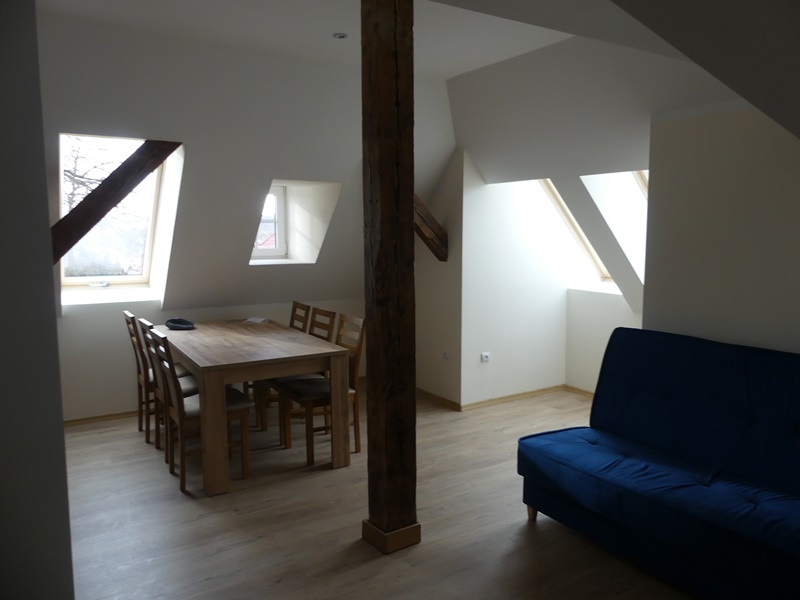 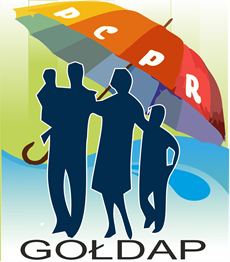 Kontrole jednostki w 2021r.
Starostwo Powiatowe w Gołdapi
Kontrole w jednostkach podległych
Warsztat Terapii Zajęciowej w Gołdapi
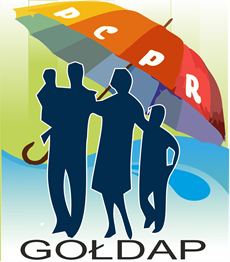 Zestawienie potrzeb w  zakresie systemu pieczy zastępczej
Kandydaci na niezawodowe i zawodowe rodziny zastępcze
Wykaz potrzeb z zakresu ustawy o pomocy społecznej:
Szkolenie i doskonalenie zawodowe kadr pomocy społecznej z terenu powiatu.
Dziękuję za  współpracę
Małgorzata Gryszkowska 

z pracownikami
M
Gołdap, kwiecień 2022